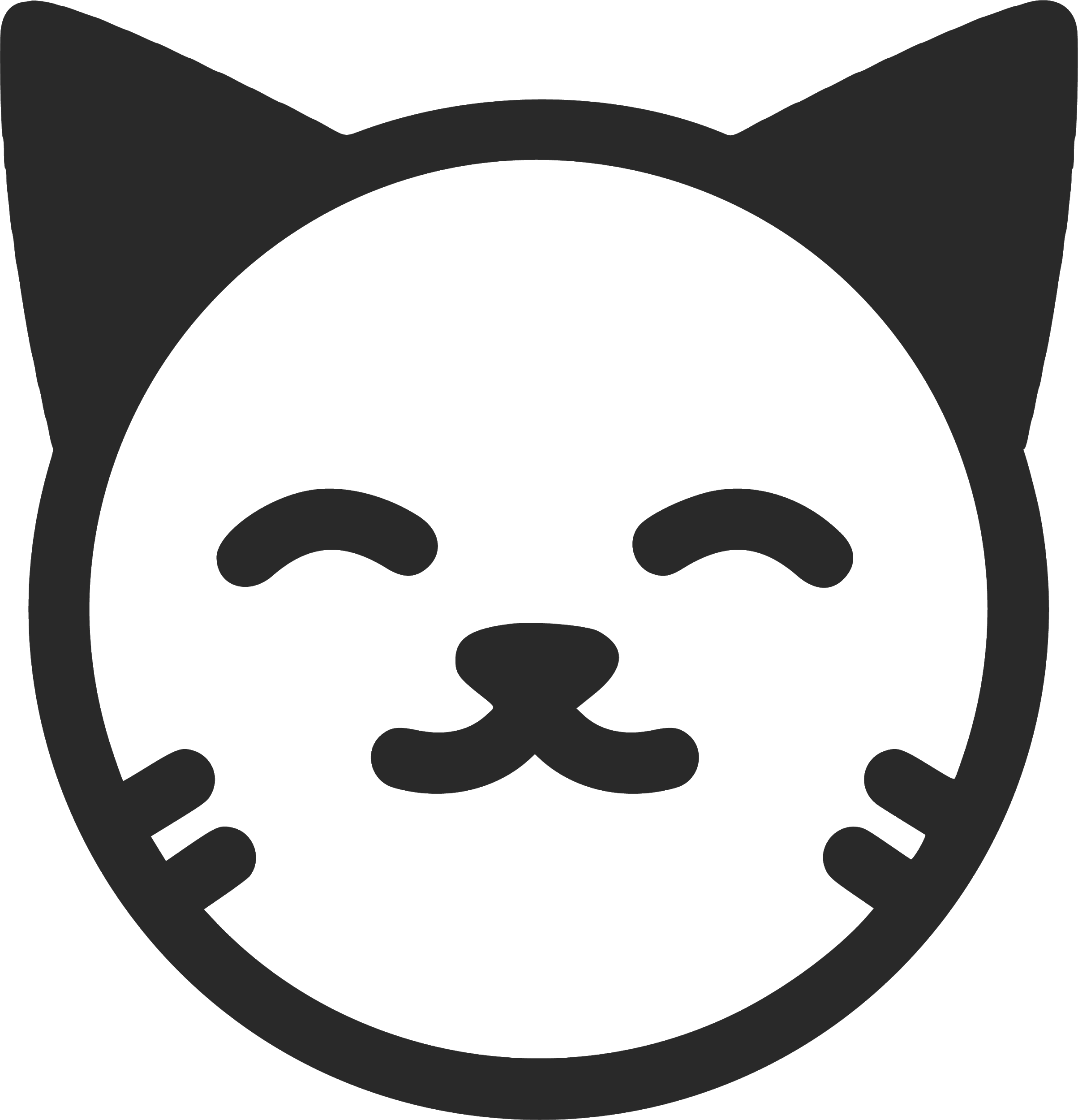 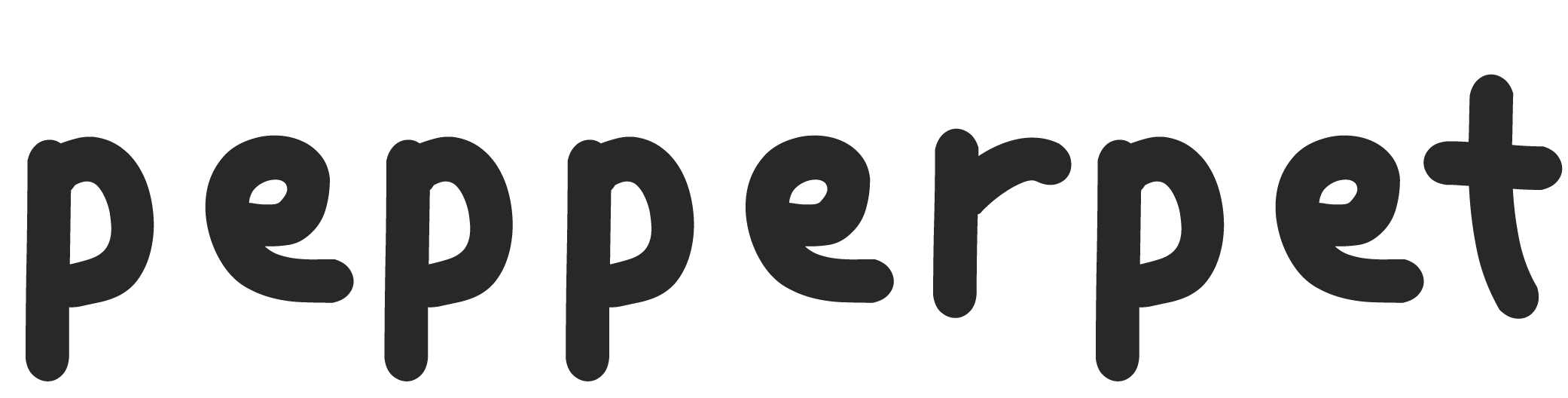 The First Holographic Digital Pet

Belinda Che (Chief Hardware Engineer)
Tengku Hana Shafikah (Project Manager, Chief Programmer, Designer)
Neha Vasudevan (Sales/Marketing Manager)
The Team
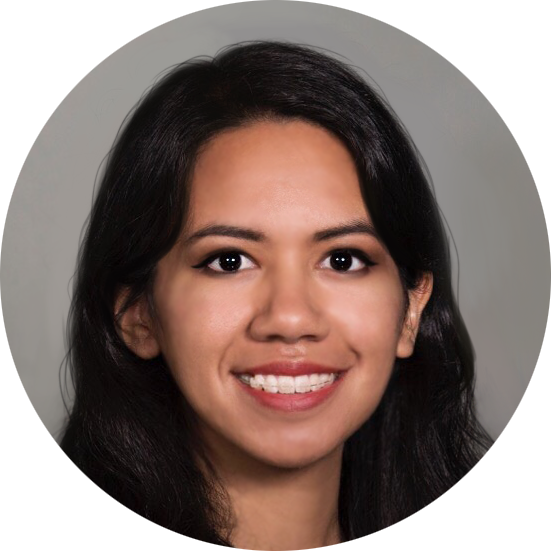 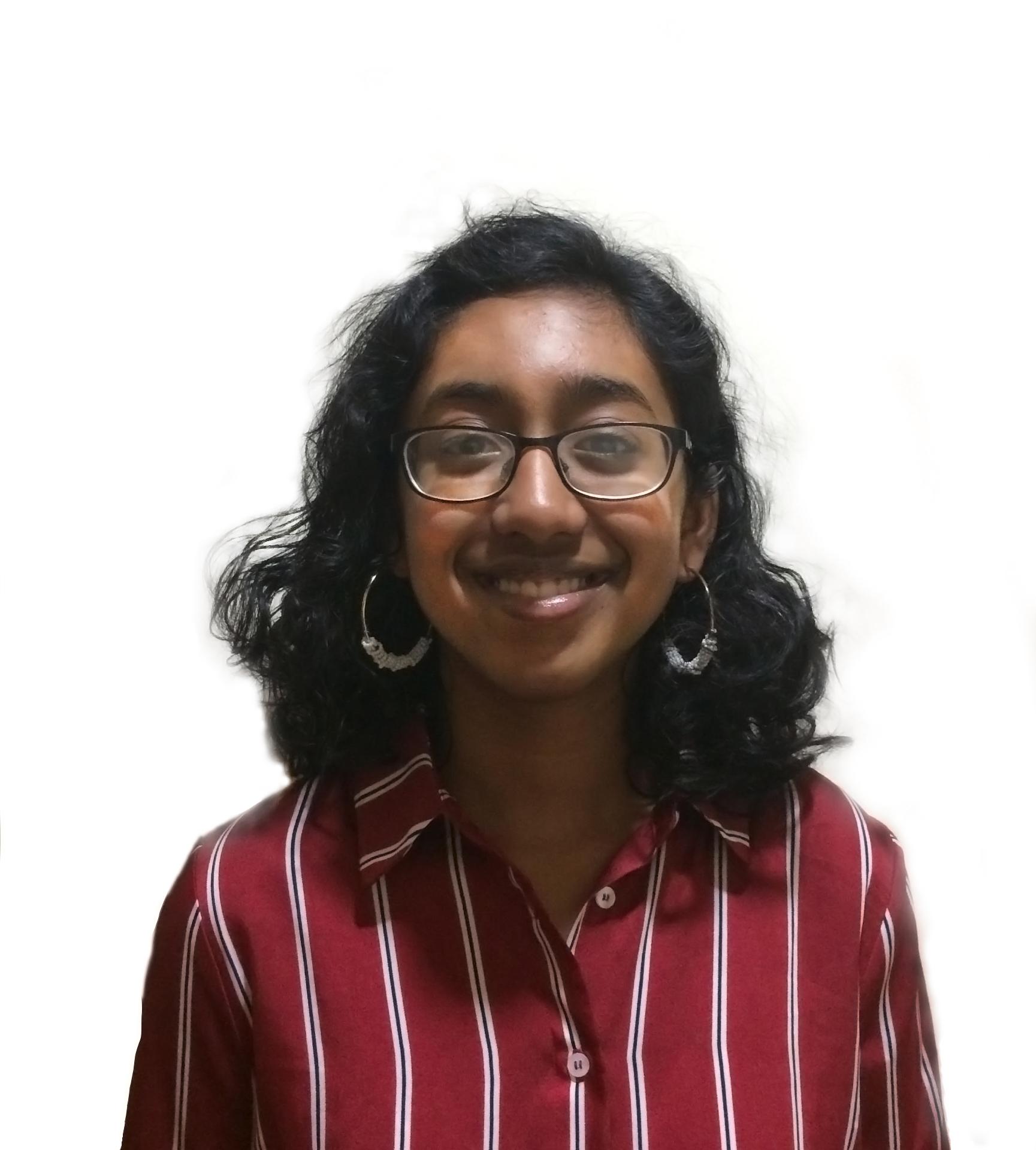 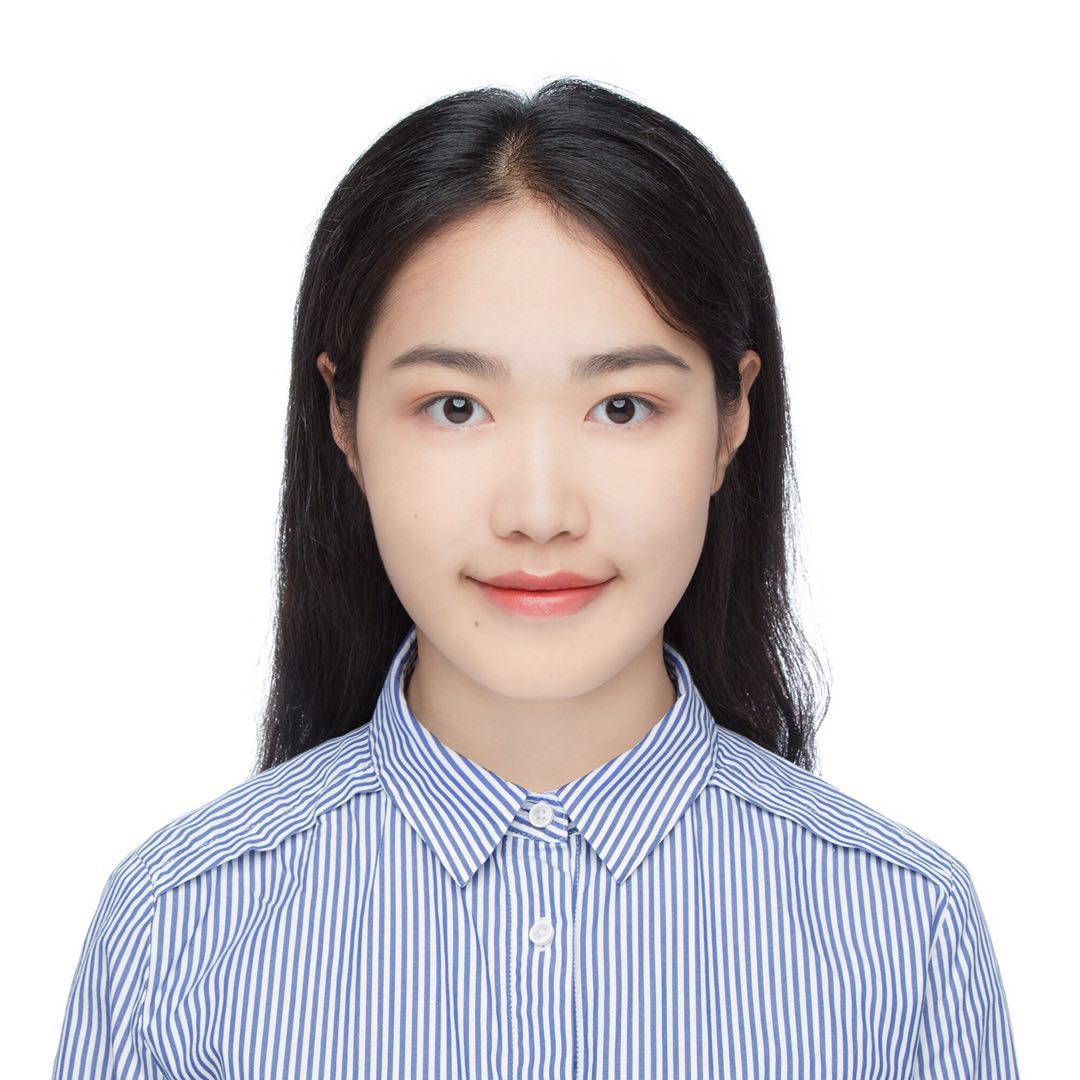 Tengku Hana Shafikah
Project Manager
Chief Programmer
Designer
Huanhui (Belinda) Che
Chief Hardware Engineer
Neha Vasudevan
Sales/Marketing Manager
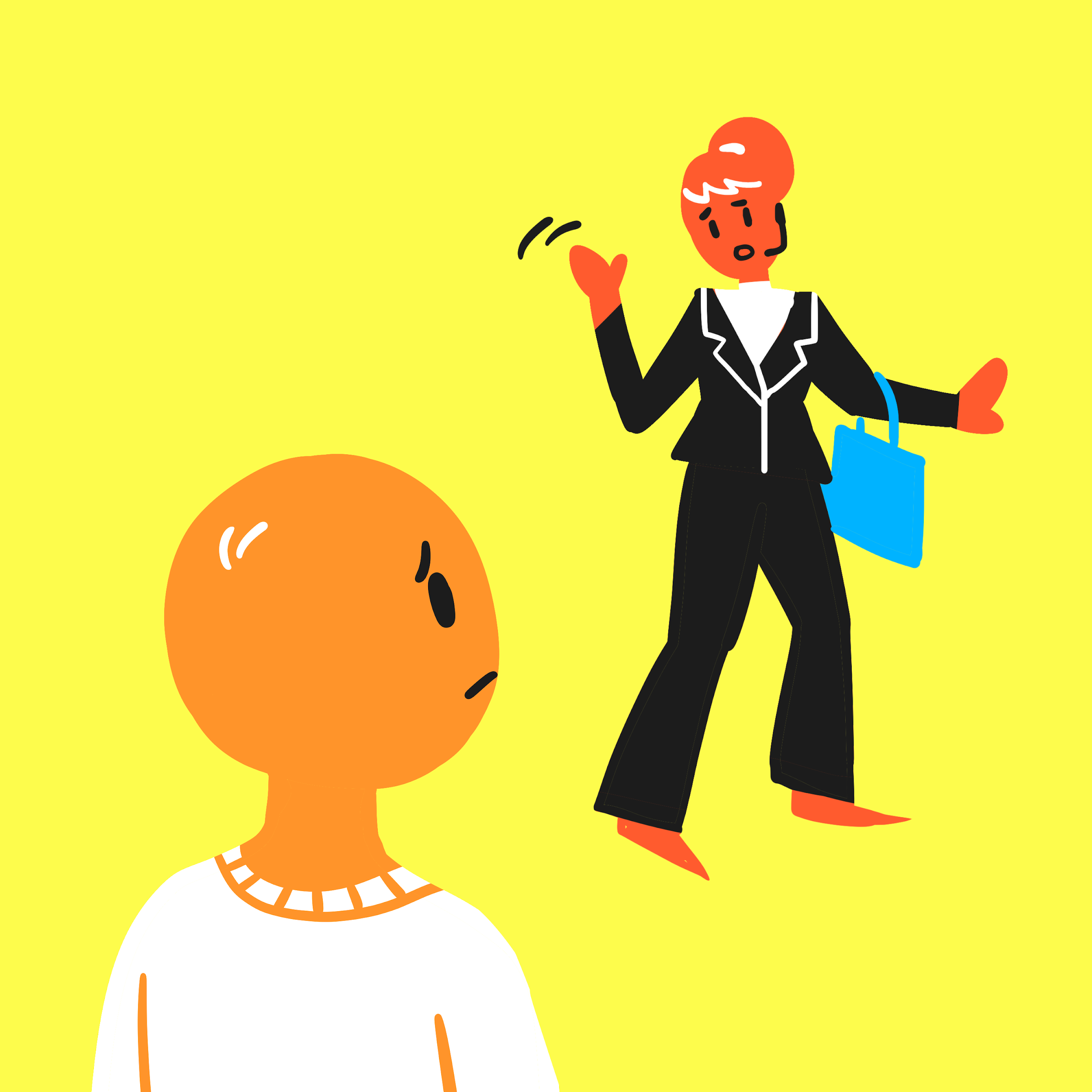 Problem
Children need to talk to someone about their day, silly stories, and concerns.
But it’s hard when they are lonely and their loved ones aren’t around to hear them out.
[Speaker Notes: A study into the daily life and routines of 2,000 British families, showed long working hours, lengthy commutes and getting in from work exhausted has led to more than a quarter of mums and dads constantly feeling they don't get enough time to spend with their children.
In fact, the average family gets just 34 minutes a day together ‘undistracted’ – time where they feel they actually bond together and catch up without gadgets or routines getting in the way.
http://www.highlandspringgroup.com/press-and-media/group-news/article/34-minutes-the-amount-of-time-the-average-family-gets-to-spend-together-each-day/]
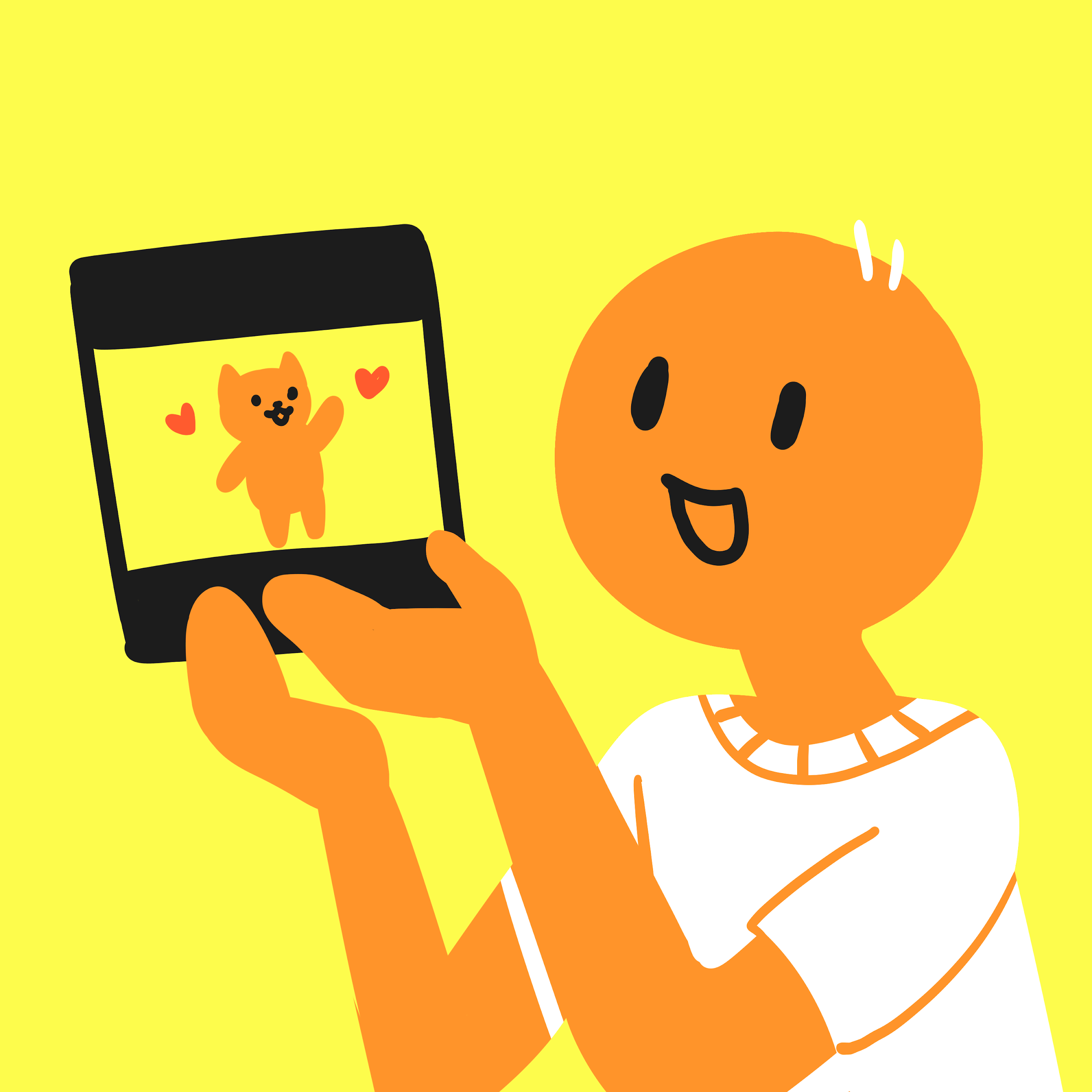 Solution
An interactive, holographic digital pet as a talking companion!
Kids interact with their pets and they will respond accordingly.
[Speaker Notes: In 2018, the number of smart speakers in the United States has risen to 57.8 million. 
When Tamagotchi first exploded in popularity in 1996, Bandai sold more the 40 million units worldwide and 12 million units in the United States and Canada.
During its peak, 15 Tamagotchi units were sold every minute in the U.S. and Canada.]
Competitive Advantage
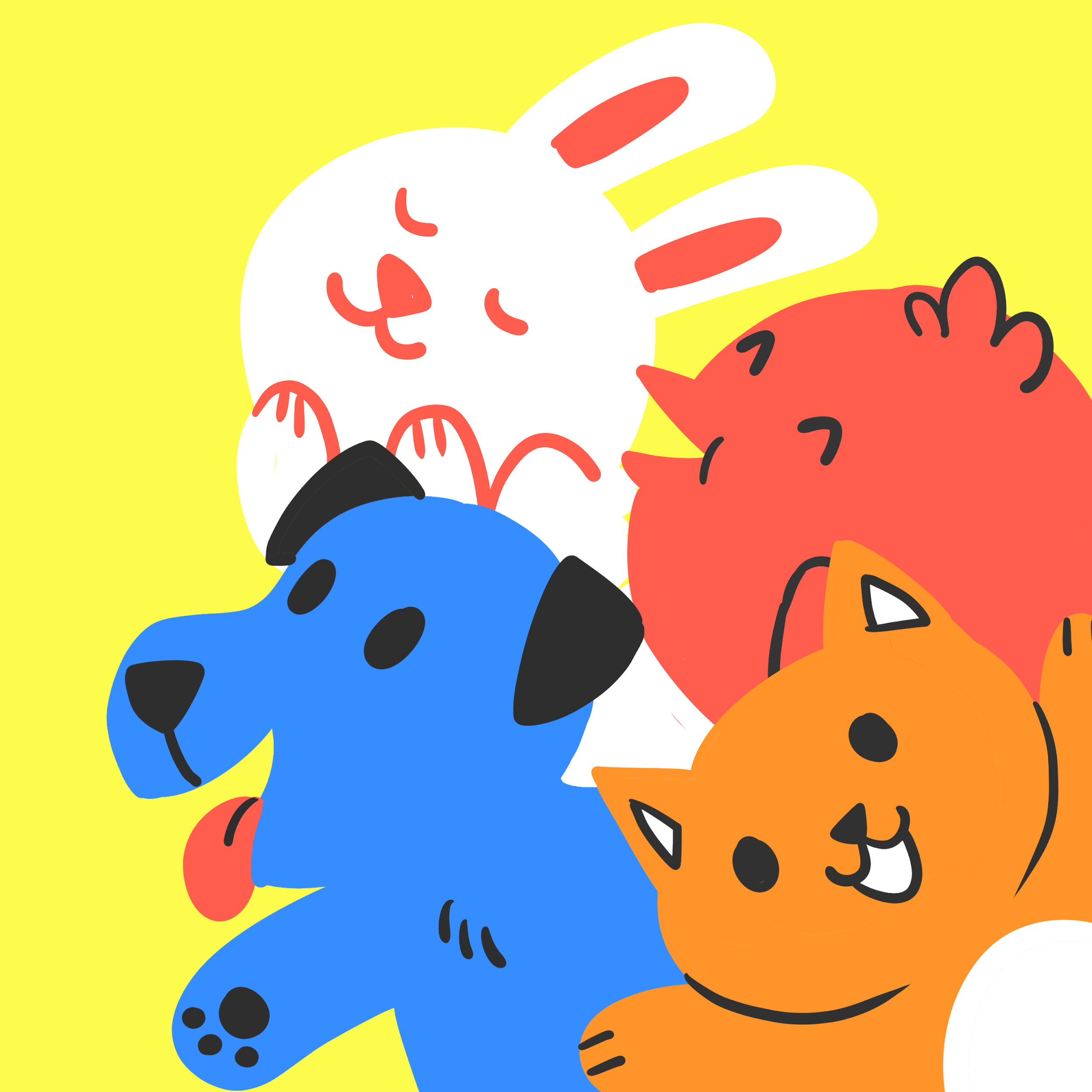 Animated hologram technology
Portable
Multitude of interactions & characters
20 x 20cm box
MSRP: $225
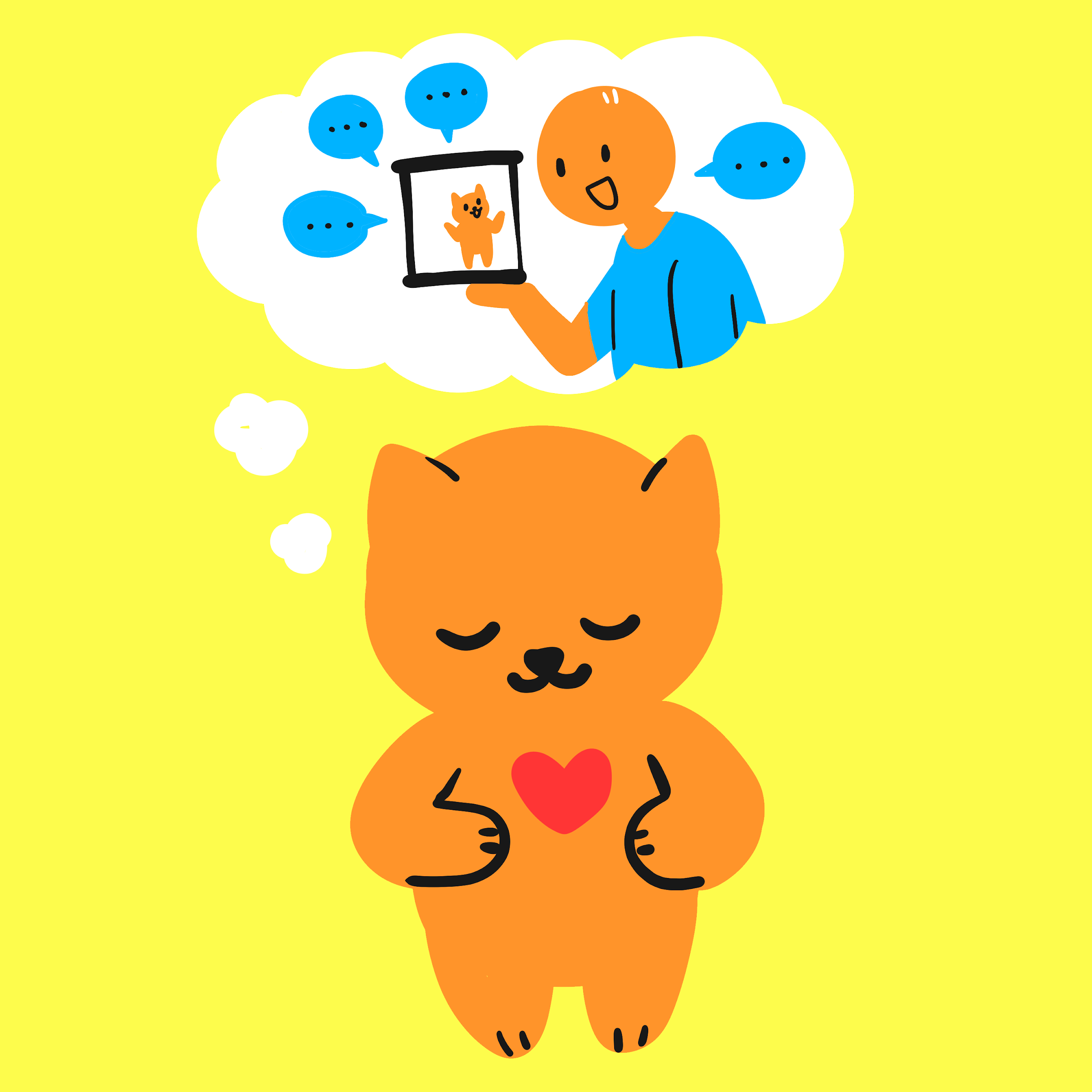 Future Goals
AI smart speaker software
Clearer hologram
Rewards: characters & costumes
Lighter model
Monthly content updates
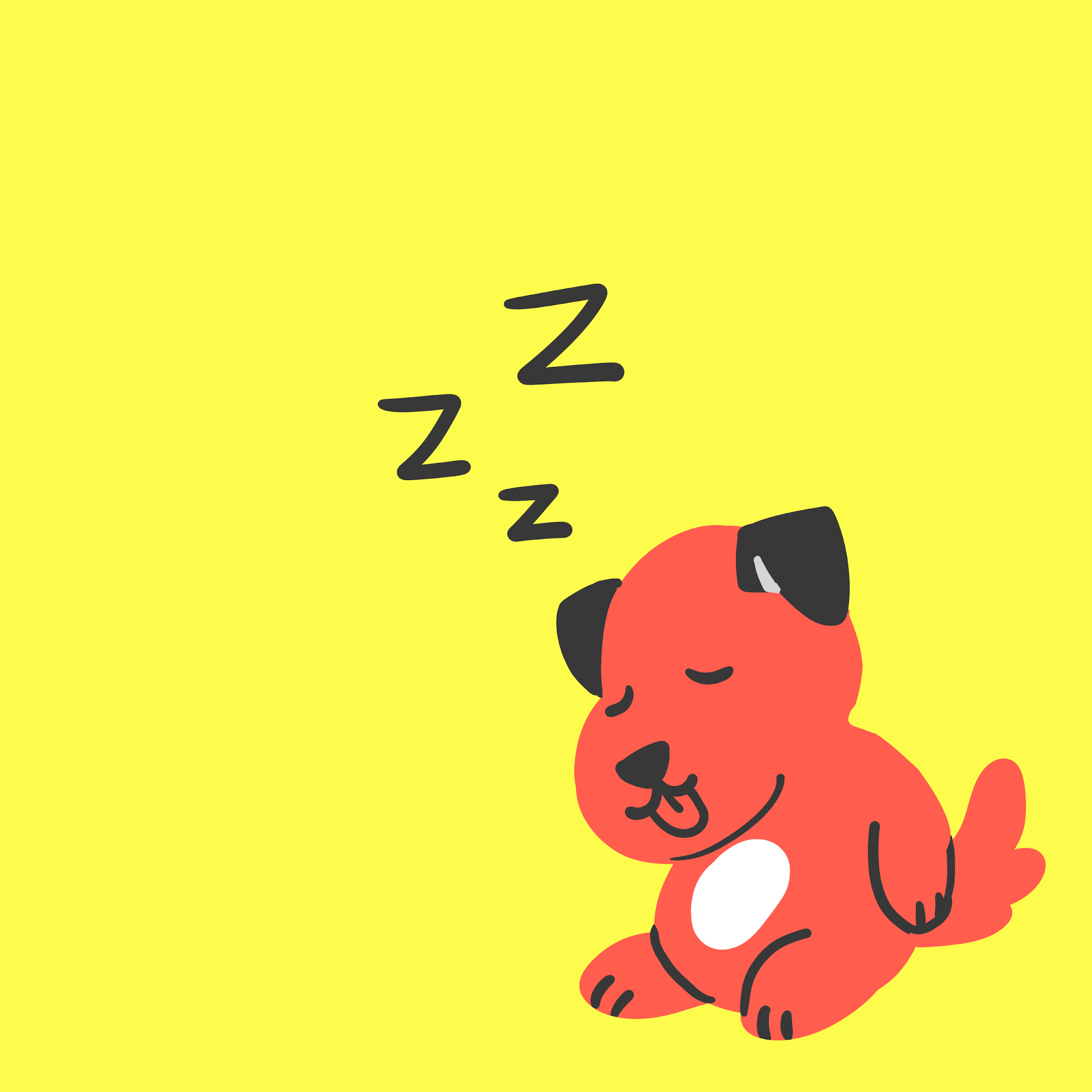 Enjoy The Video!
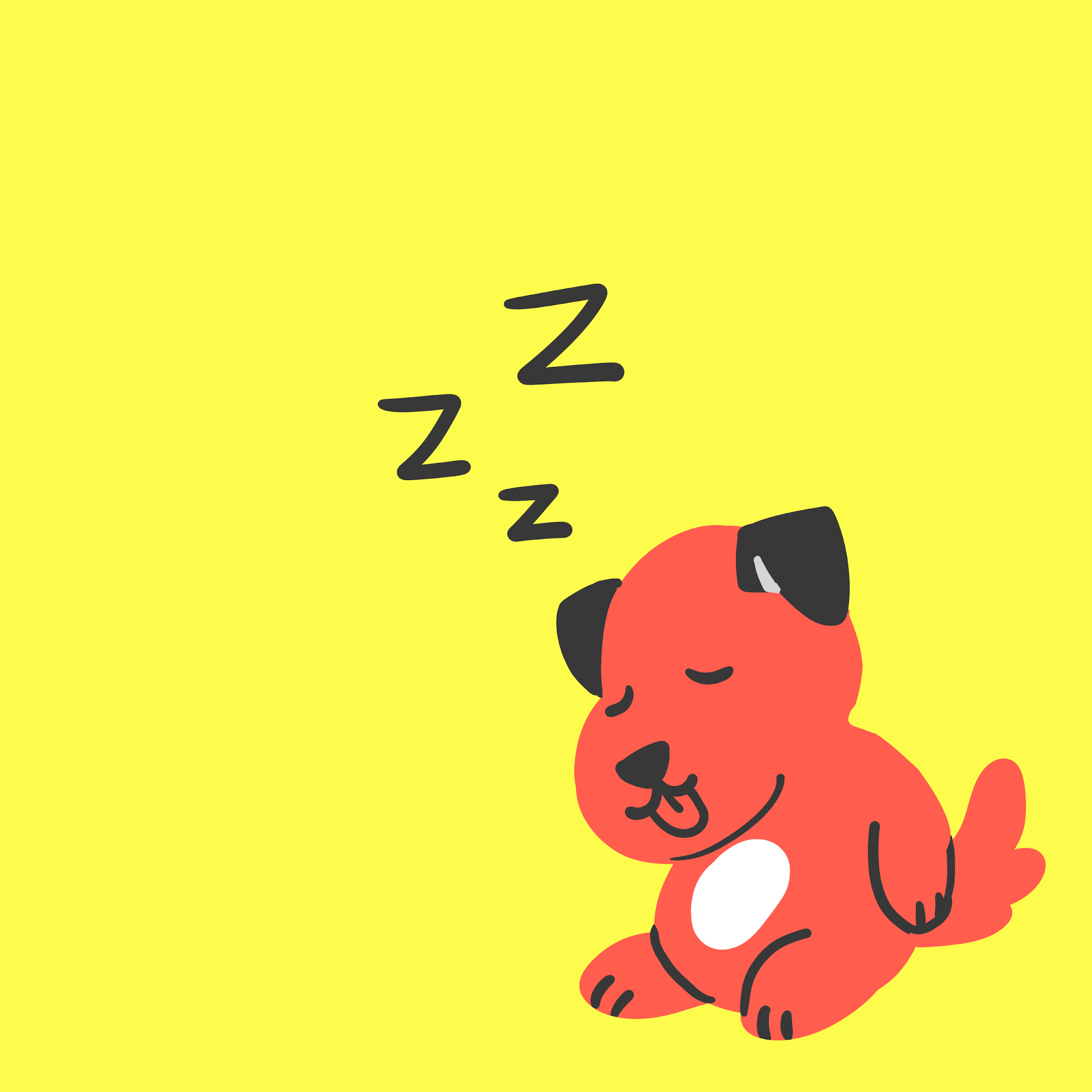 Thank you!